Laboratory Preceptor Training Course
What is a preceptor?
An expert or specialist who gives practical experience and training to a preceptee
What does a preceptor do?
Preceptors facilitate orientation, growth, and development of students that will one day work side by side with them and who will eventually become their peers, colleagues, and leaders.
Roles of a Preceptor
Educator
Socializer
Evaluator
Facilitate the learning experience

Model desired skills and behaviors

Guide preceptee in mastery of clinical skills
Orientation of facility, department, and workflow

Introduction to team members
Provide opportunities to assess competency

Continuously assess progress

Competency verification
Expectations of a Preceptor
Appearance and Attire
Set the example for how students should present themselves by adhering to professional appearance guidelines of Baptist Health.
Professional Appearance
Uniform
scrubs
closed-toed shoes
no t-shirts unless Baptist approved
lab coat when in lab or patient areas

Baptist ID Badge
must be worn at all times
above the waist, preferably shoulder/lapel area
displayed with employee name visible at all times
Appearance and Attire
Nails
lab employees that provide direct patient care are not allowed artificial, tips, gel, or overlays on their nails 
nails must be no longer than ½ inch in length from base

Hair
extreme hair coloring and styles must be avoided 

Tattoos
must be covered
exception: small, inoffensive, and discrete tattoos
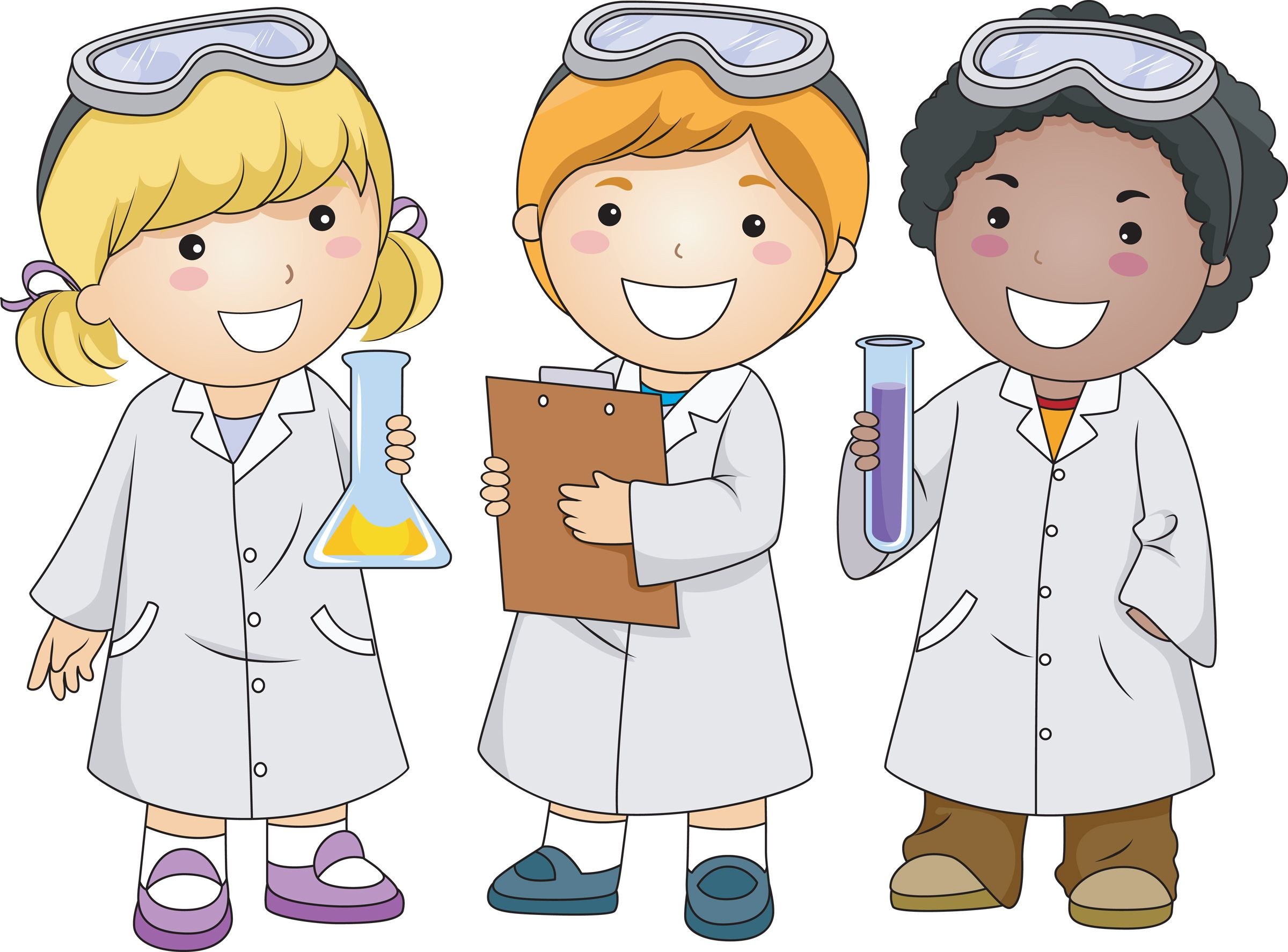 Student Expectations of Preceptor
welcoming
encouraging
advocate
role model
learning opportunities
constructive feedback
Teaching Adult Learners
Domains of Learning
Cognitive
Affective
Knowledge and Intellectual skill
Teaching  strategies
Lectures
Exams
Case Studies
Emotional based behaviors
Teaching  strategies
Discussions
Storytelling
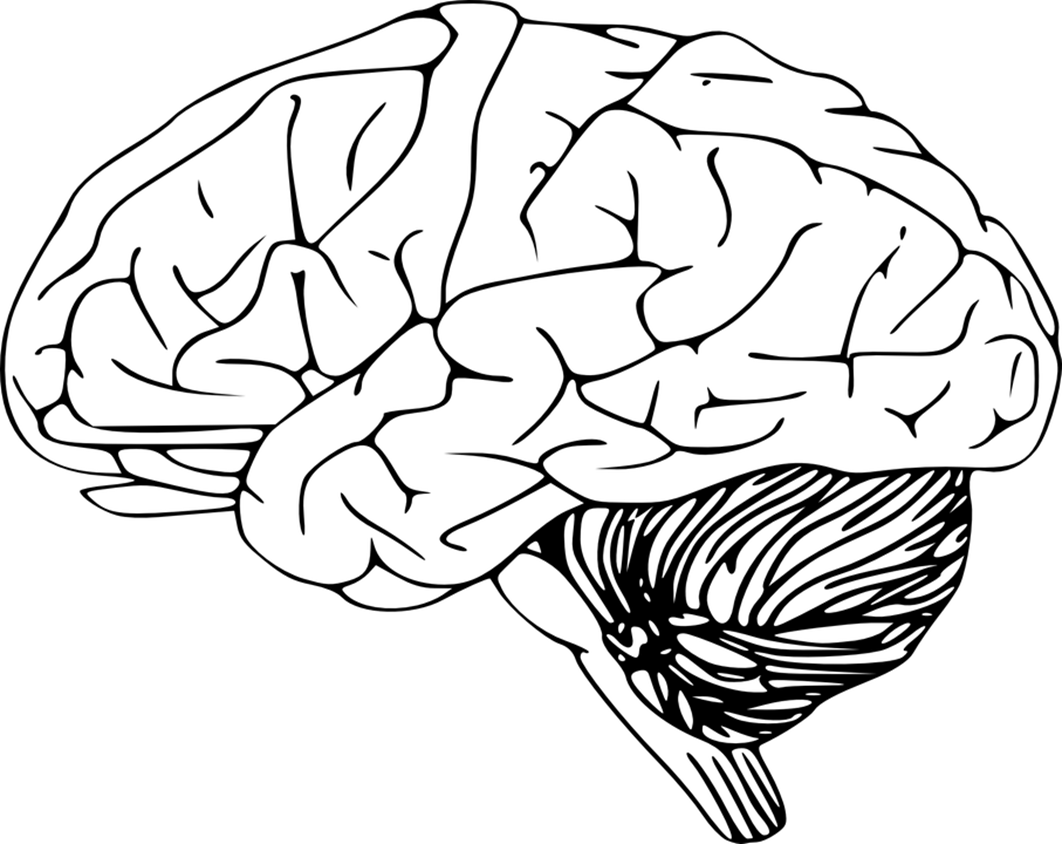 Psychomotor
Physical skills and abilities
Teaching  strategies
Return demonstration
Skill performance testing
As a preceptor, you are responsible for facilitating the learning process
Determining and adapting to the learning style of your preceptee is vitally important to their success.
Use teaching strategies that engage each preceptee to maximize retention of learning.
There are 4 major adult learning styles. Click on each style to learn more.
Learn by seeing, observing, and picturing things or events
Visual
Intellectual
Kinesthetic
Auditory
Learn by actively doing or moving
Learn by critical thinking, problem-solving, and reflecting
Learn by talking, hearing, and reading out loud
Preceptor Strategies for Learning Types
Auditory
Visual
Illustrate processes with pictures or drawings

Provide charts or diagrams

Use visual words (describe what things looks like)

Use peripheral learning objects such as bulletin boards or posters
Tell stories with embedded information (case studies, reflective discussion)

 Have preceptee perform a skill while saying the steps aloud

Let preceptee describe to you what they have learned 

Make eye contact, slow your speech, and resist urge to interrupt
Preceptor Strategies for Learning Types
Kinesthetic
Intellectual
Allow time for information processing

Incorporate problem solving

Analyze experiences

Create personal meaning

Formulate questions about processes

Learner may need to receive the information, reflect on it, pull it apart,  and restructure it before they can accept this learning for application
Provide hands-on activities

Prevent sitting for long periods of time

Take frequent breaks and leave lights on during sedentary classroom-based learning

Limit distractions

Allowing preceptee to multitask
Let’s take a look at techniques each style learner may use to learn a new policy.
A visual learner may need to read the policy.
An auditory learner may need to have the policy read aloud and discussed.
A kinesthetic learner may have to implement the policy.
An intellectual learner may need time to reflect on the policy before being able to implement it.
When teaching a new skill, use the Tell-Show-Do approach to appeal to all types of learners.
Time Management
Barriers to Time Management
Workload and productivity expectations
Competing priorities
Increased number of learners
Lack of experience
Time!
Time management can be improved by
Assignment
Delegation
Prioritization
Deciding the relative importance or urgency of a thing or things
Entrusting a task or responsibility to another person
Designation of a task to a person
Time Management Considerations
Establishing a plan early on and accounting for barriers you may encounter will help maximize effective learning time spent with your preceptee.
Conflict Recognition and Resolution
Sources of conflict
When differences are encountered between preceptor and preceptee, a conflict may arise.
Diversity
Role/Relationship Confusion
Common Sources of Conflict
Communication/ Misinformation
Environment
Types of Diversity
Organizational
Internal
External
World View
Job function
Place of work
Management status
Employment status
Pay type
Seniority
Union affiliation
Interests
Education
Appearance
Citizenship
Geographic Location
Family Status
Spiritual / Religion
Relationship Status
Socioeconomic Status
Experiences
Political beliefs
Moral compass
Outlook on life
Race
Age
Sexual Orientation
Gender Identity
Physical Ability
Mental Ability
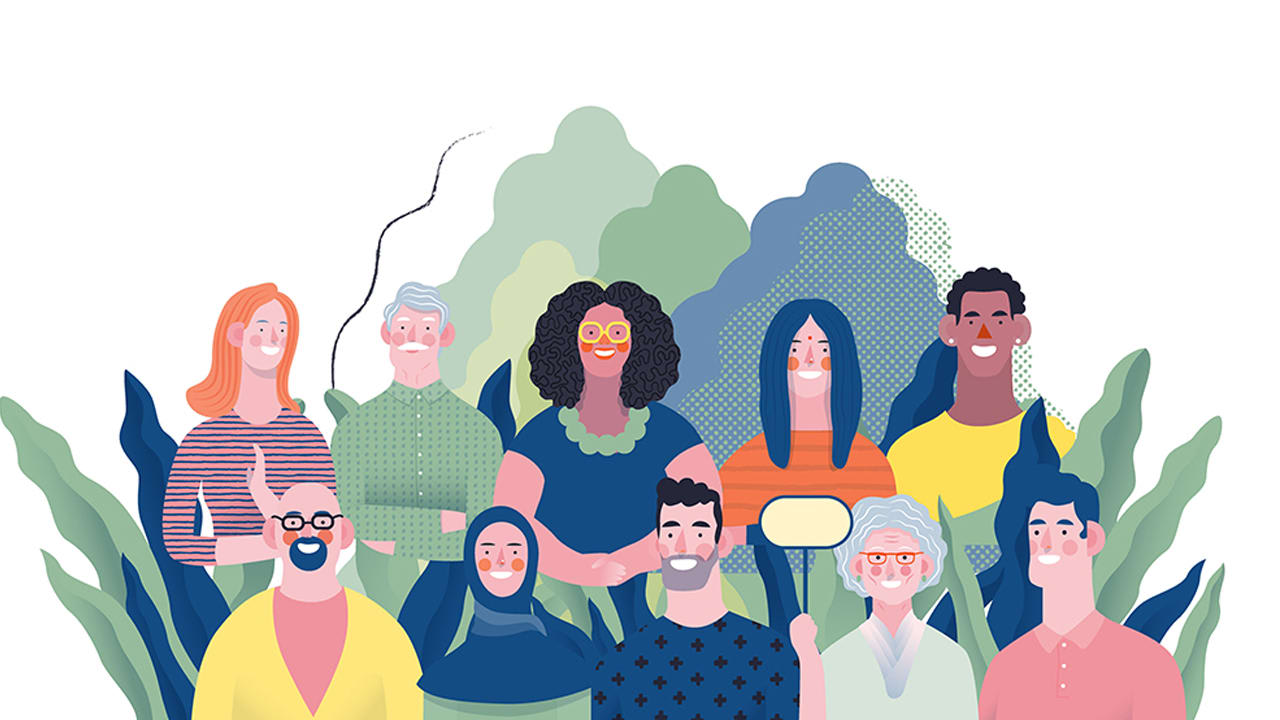 Advantages of Diversity
varied perspectives
faster problem-solving
better decision making
creativity
innovation
insight
How to prevent 
diversity-based conflicts
create an inclusive culture 
have standardized procedures
avoid making assumptions
be open-minded
be respectful of differing opinions
embrace  and learn from differences
Communication and Misinformation
Lack of communication between preceptor and preceptee and unclear expectations 
lead to unintended conflict. 

Communication and Misinformation conflicts stem from: 
Information not being communicated
Unclear communication of instructions
Misinterpretation of instructions or situation

How to prevent these types of conflicts: 
Fully inform preceptee of your expectations 
Use clear, easy to understand instructions
Encourage preceptee to ask questions
Check for understanding
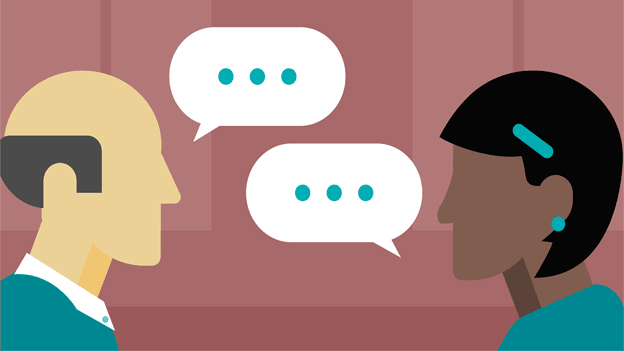 ?
Role/ Relationship Confusion
This type of conflict is often a result of unclear roles.

Role/relationship confusion can be avoided by: 
Defining clear expectations of learning objectives, student behaviors, roles, scope of practice, and responsibilities 

Ensuring understanding of preceptor’s role regarding meetings, feedback, evaluation, communication, and performance
Environment
Conflict can occur due to the learning and working environment created for your preceptee.
Enviornmental stressors
Busy and stressful work environment
Lack of resources
Negative attitude of team members
Unwillingness to help
Create an environment of learning by:
Encouraging student to ask questions
Being patient and taking time to explain processes
Clearly communicating
Maintaining a positive attitude
Select each conflict to reveal the underlying issue.
Environment
Taylor is struggling with blood bank concepts more than her peers because a blood bank course was not offered at her school prior to her clinical rotation.
Scott overheard his preceptor talking to a coworker about how she dislikes teaching the students.
Diversity
Communication/ Misinformation
Beth went to stick the patient on her own. When she came out of the room, her preceptor was upset she stuck the patient without him there.
Role/ Relationship Confusion
Perry was told by the supervisor to clean the stock room before going to bench. His preceptor was not informed of this and scolded him for being late to bench.
Confronting an issue with a student can be challenging…try B.E.E.R!
The B.E.E.R method is a four step model for criticizing and correcting behavior and performance problems.
This method is based on a process that involves asking yourself about your preceptee’s behavior.
The B.E.E.R method is used as a guide to giving constructive feedback when problems arise.
When a problem arises, use the B.E.E.R model!
B
E
E
R
Behavior
Effect
Expectation
Results
What is the student doing that is unacceptable?
What effect does the behavior have on you, the student, and others?
What changes do you expect the student to make?
What will happen if the student’s behavior changes or continues?
Let’s look at a scenario and determine how to use the B.E.E.R. method to resolve the issue.
A student is half way through their clinical training and appears to be disengaged and uninterested in learning. The student is not completing assigned work, and you decide to address the behavior with the student.
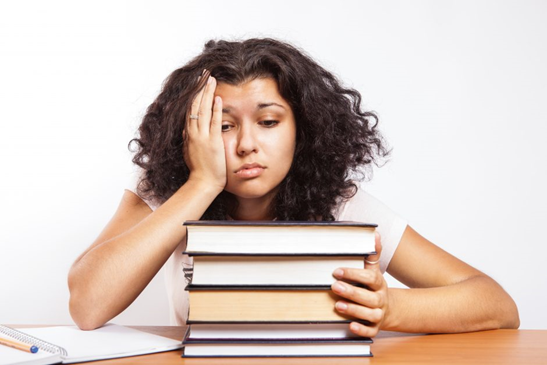 Use the B.E.E.R method to reflect on the behavior of the student and formulate a response.
B
Describe the behavior from your perspective. Use “I” instead of “you”. Avoid using “we” when describing observations of a behavior to prevent the student from feeling “ganged up” on . 

 “I noticed that assignments are not being completed,  and I feel
 there is a lack of interest in what I am teaching.”
Behavior
E
Describe the effect the behavior is having on you. Address the 
behavior, not the person. 

“I feel frustrated that assignments are not being turned in on time, 
  and I am unsure about your interest in this career.”
Effect
E
Discuss what behavior you would like to see instead. 

“Assignments need to be completed on time to make sure you are 
 understanding the material appropriately. You can engage in learning by 
 asking questions and showing your preceptor you understand what is being
 taught.”
Expectation
R
Describe the results that will occur if behavior is or is not corrected. 

“When interest is expressed in what an instructor is teaching, they are likely to
  share more information, giving you more learning opportunities. If work is
  completed on time, I can address areas that you may be struggling with and get
  you back on track. If you do not turn your work in on time, you could fall behind 
 and miss out on valuable information.”
Results
Utilizing the B.E.E.R method in this scenario has presented a behavior that needs to be corrected  and the effect it is having on the student and preceptor. You have clearly defined expectations and outcomes if expectations are not met.
Formulate a response for the student using the B.E.E.R. Method.
Your student has learned the process of venipuncture in the classroom and successfully collected blood from one of their peers. The student feels ready to begin supervised collections on patients. During your observations,  you provide guidance on how the student could improve their process and make the experience better for the patient. They dismiss your comments and continue to perform venipuncture how they please.
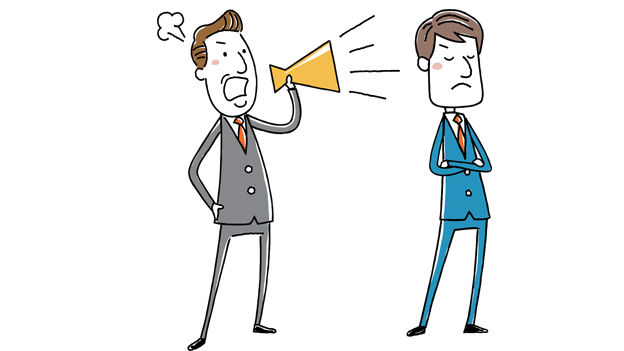 Use the B.E.E.R method to reflect on the behavior of the student and formulate a response.
B
“It appears suggestions and guidance I provide is not being put into practice.”
Behavior
“I feel frustrated that my feedback to help improve your skills  and patient experience is not being incorporated into the next blood collection attempted. ”
E
Effect
E
“Guidance I provide should be  used to help develop your venipuncture skills  when collecting blood from patients.”
Expectation
“Through listening and incorporating suggestions made by experienced phlebotomists, your blood collection skills will improve, and you can provide the best possible experience for the patient. If suggestions are not reflected on and implemented, you are missing an opportunity to master your skill and risk causing harm to the patient.”
R
Results
What if the student continues to ignore correction and guidance?
Students that are overly confident in their ability to perform new, specialized skills may need to experience failure to realize they do not have all the knowledge and experience required to be competent. 

	
	Without compromising patient care and safety, allowing overly confident students to fail may be one of the best teaching tools to encourage listening and openness to advice and criticism.
Considerations when Managing Conflict
Be kind, patient, and professional
Be aware of your attitude and behavior
View the situation from the other individual’s perspective
Be mindful of the other individual’s feelings and behavior
Do not interrupt
Avoid becoming defensive
Ask questions to ensure your understanding and clarify misunderstandings
Apologize if you have hurt or disrespected the other individual
Work collaboratively to find a solution
Moving Past Conflict
When a relationship has been established where the student knows all corrections are made with the goal of ensuring their success, moving past conflict will be easier.
Moving past conflict may take longer for others. Allow time for the student to let go and move beyond the conflict in their own time.
Conflicts are not usually one-sided. Taking ownership of your responsibility in the conflict and admitting when you are wrong allows for faster and complete conflict resolution.
Continuously bringing up the conflict once resolved prevents the student from moving on. Remember, you are a role model and moving on helps the student to move past the conflict as well.
Workplace Violence
Baptist Health does not and will not tolerate any acts or threats of violence by a team member or anyone on Baptist Health premises. It is a violation for any team member to engage in any verbal or physical conduct of a violent or threatening nature or that endangers, or gives the appearance of endangering, others or the property of others.
Workplace Violence Includes
1.
Physical assaults or threats of physical assault, whether verbal or nonverbal, made in person or by other means (e.g., in writing, by phone, fax, e-mail or text message)
2.
Verbal or nonverbal conduct that results in a reasonable apprehension of imminent violence by the person or persons to whom the conduct is directed
3.
Use of obscene, abusive or threatening language or gestures
4.
Possession of firearms or any other weapon on company property, in a vehicle being used on Baptist Health business or at a work-related function unless expressly permitted by applicable local, state or federal law
5.
Any other threats, conduct or acts that leadership believes represent an imminent or potential danger of violence
Evaluations and Competencies
What is a competency?
A competency is the ability to apply knowledge and skills required to successfully perform critical work functions or tasks in a defined work setting.
Why do I need to know about competencies?
Competency validation is the ultimate goal of the preceptoring process.
How do I document competencies?
Competencies are documented in the form of a checklist signed by the preceptor as tasks are successfully completed.
Elements of Competencies
INTERPERSONAL
TECHNICAL
CRITICAL THINKING
Ability to perform a task correctly
Communication with coworkers and patients
Problem solving and viewing events as part of a larger whole
Select each element to view an example
Successful performance of venipuncture blood collection
Recognized specimen integrity issue and initiated recollect process
critical thinking
technical
Properly addressed patient upon entering room
interpersonal
Evaluation using competencies
Competencies should be clearly defined and presented  to the preceptee. 

Competencies are measured using levels of proficiency. 

Competencies should only be marked completed when the preceptee has successfully completed the task or skill being evaluated. 

Competency checklists should be reviewed daily with the preceptee to ensure tasks completed that day are signed and dated appropriately.
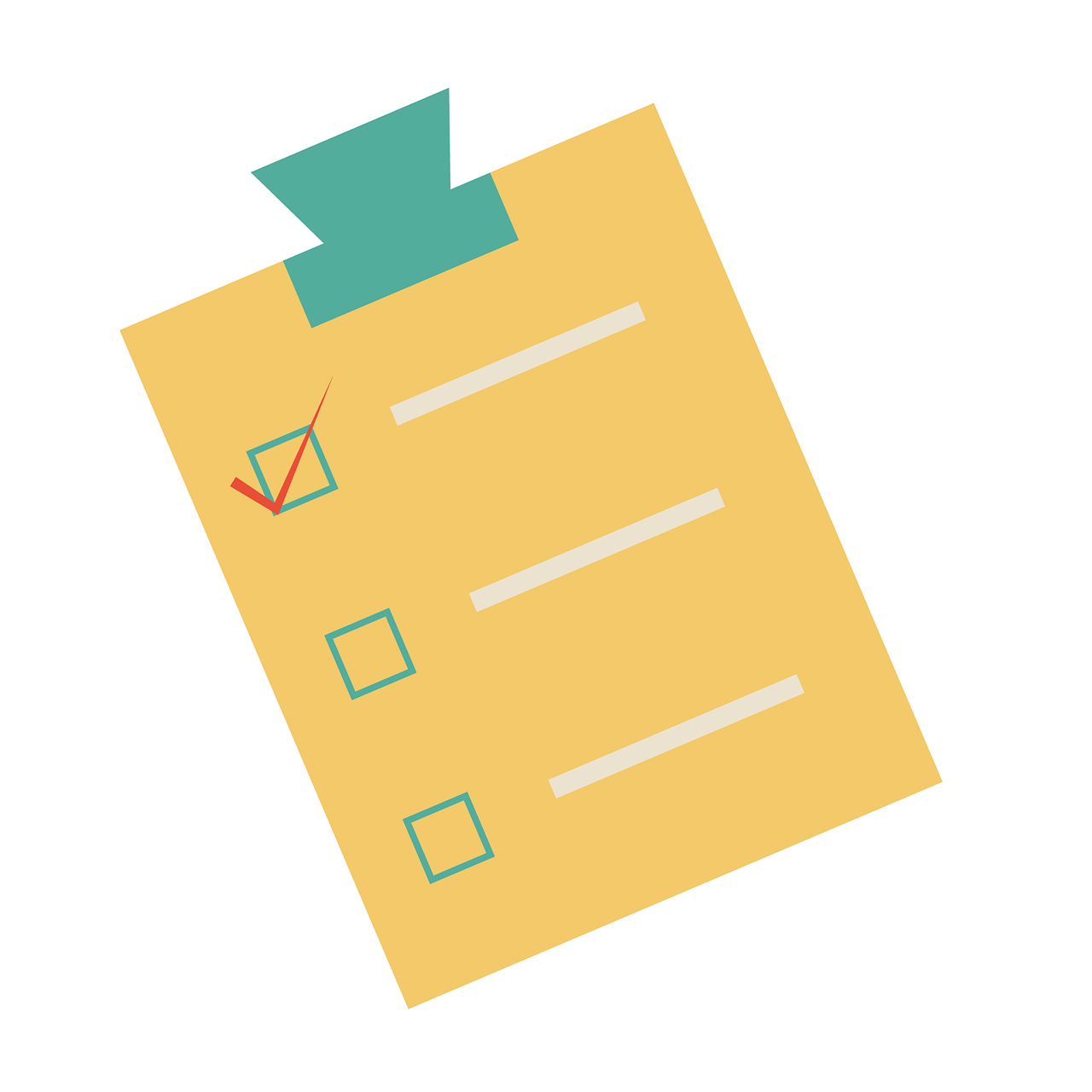 Levels of proficiency
Level I
Level II
Level III
Level IV
Working Knowledge
Observation
Proficient with Moderate Supervision
Proficient with Minimal Supervision
Level I: Observation
Student observes trainer demonstrate skills

Student performs skills slowly, and with assistance from trainer – may need reminders from day to day. 

Errors must be acknowledged and corrected, with help from the trainer. 

Student displays a cognitive understanding.
Level II: Working Knowledge
Student demonstrates while being observed. 

Student consistently performs tasks with increased speed and with minimal assistance from trainer.

Student retains knowledge and skill from day to day and asks questions as needed.
 
Errors occur infrequently and must be acknowledged and corrected, with assistance from trainer as needed.
Level III: Proficient with Moderate Supervision
Student works independently as entry-level tech, with moderate supervision. 

Student performs tasks with minimal errors, but requires assistance from trainer  or techs to meet workload  output for a busy shift. 

Student retains knowledge and skill from day to day and asks questions as needed, but needs assistance from trainers to complete complex or multiple tasks or make complex decisions. 

Errors occur rarely, and must be acknowledged and corrected, with help from trainer as needed.
Level IV: Proficient with Minimal Supervision
Student works independently as entry-level tech, with minimal supervision. 

Student consistently performs tasks within time frame required by trainer and with rare assistance from trainer. 

Student retains knowledge and skill from day to day and asks questions as needed. 

Errors occur rarely, and must be acknowledged and corrected, with help from trainer as needed.
The student checklist will appear like the example below.
Level I can be initialed when the skill is  observed at least once and student displays cognitive understanding.
Level II can be initialed when the skill has successfully been completed 3 times and ALL other criteria for Level II has been met.
Level III can be initialed when the skill has successfully been completed 5 times and ALL other criteria for Level III has been met.
Level IV can be initialed when the skill has successfully been completed 10 times and ALL other criteria for Level IV has been met.
The skill being assessed will be listed in the “Topic or Skill” column.
Each level of learning has a minimum number of successful completions required.  


In the example on the previous slide, a student will need a minimum requirement of 5  successfully logged in specimens to reach Level III proficiency. 


If the student has successfully completed the task 5 times but consistently forgets which application to use and logs the specimen into the wrong location, they do not meet all the requirements of Level III proficiency and should not be signed off as achieving Level III.
Preceptors should frequently check with the preceptee to ensure adequate understanding of skills and processes. Correcting mistakes as they are made will correct behavior and set expectations upfront rather than at the end of clinical training. If a student does not discover a problem exists until the end of their clinical training or rotation, the student is not given a fair chance to improve their skills and become entry-level ready.
When giving feedback:
1
2
Describe specifically what was observed- who, what, when, where, and how
Avoid generalizing and making assumptions
Negative feedback can be demoralizing, discouraging, and reduces motivation to learn.
Constructive feedback addresses the problem but reinforces desired performance while enhancing motivation for learning.
Offering Correction to Students
Correcting students, particularly in a professional or healthcare setting, is crucial for both their development and the safety of patient care.
We will address the
When
Where
How
WHEN
Its important that theses issues are addressed as soon as they are noticed
If the mistake does not directly affect patient care: The correction should still happen but it can be addressed when the student clocks in for the next shift.
WHERE
Private Area: Corrections should always be made in a private setting to prevent embarrassment or unnecessary attention from other staff members.The correction should involve only the student and the preceptor (trainer).Avoid Discussing with Other Coworkers: Do not talk about the student's mistake with other coworkers
HOW
1. Be Clear and Diplomatic

2. Be specific: Describe the mistake directly and explain how it can be corrected or prevented in the future.

3. Be empathetic: Recognize that mistakes are a natural part of learning and avoid making the student feel like they are being punished.

4. Encourage: End with words of encouragement or guidance to show that you believe in their ability to improve.

5. Avoid Comparing Students: Never compare the student’s performance to another student. Each student is at a different point in their learning journey
THINGS TO CONSIDER:
•	General Statements When Educating the Team: If mistakes have occurred that impact the entire department, it's appropriate to address them with the team, but the feedback should be generalized. Avoid singling out a student or detailing who made the mistake.•	Never Pull a Student from Another Department Unless Necessary: Only remove a student from another department for a correction if the mistake has caused imminent patient harm. It’s important not to disrupt the student's learning experience in other areas unless absolutely necessary.
GOOD WAYS TO CORRECT STUDENTS
1.Focus on the Mistake, Not the StudentExample: "I noticed that the patient’s vitals were not recorded on the chart. Let’s go through the steps together to ensure we don't miss it next time.”2.Use Questions to Encourage ReflectionExample: "Can you explain to me how you decided to handle this situation? Let’s think together about what could have been done differently.”3.Offer SolutionsExample: "If you are unsure about how to complete a task, it’s always okay to ask for help or double-check the procedures. Let’s practice this together so it’s clear for you next time."
BAD WAYS TO CORRECT STUDENTS
1.Shaming or Blaming the StudentExample: "You should already know how to do this by now. This is a basic mistake.“2.Public CorrectionExample: "Everyone, listen! [Student's name] just made a major mistake. Let’s all make sure we don’t do the same.“3. Vague Criticism Without GuidanceExample: "This isn’t right. You need to pay more attention."
Click on each app to reveal qualities of constructive feedback
2
1
specific
factual
4
3
descriptive
easily understood
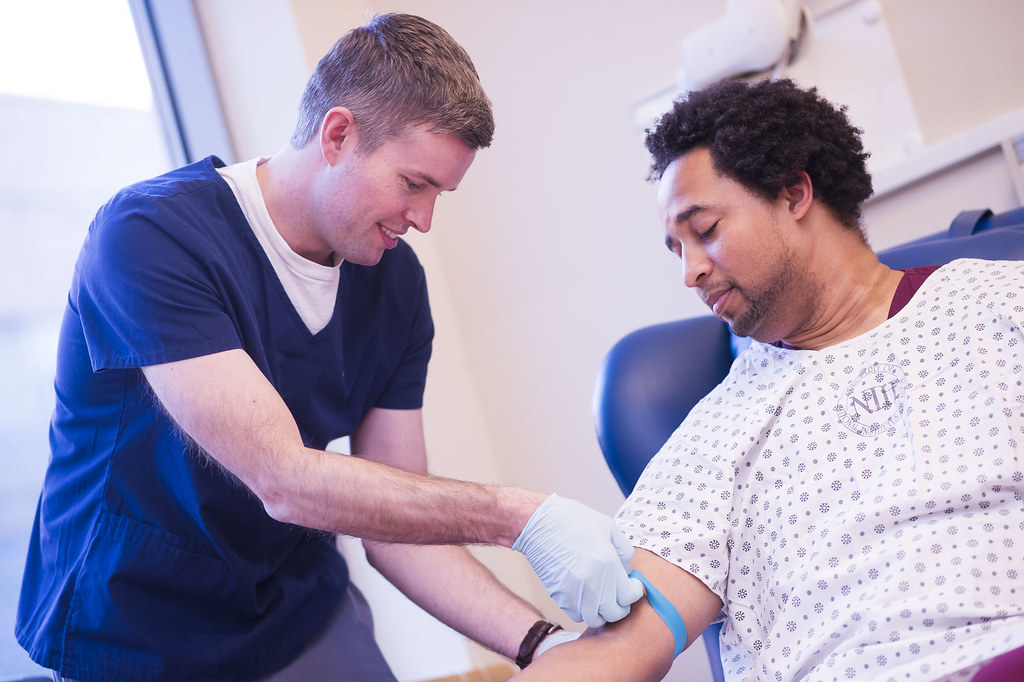 Feedback Scenario
Your student attempted a venipuncture and accidentally pulled out the needle prior to filling the blood tubes. 

How do you respond?
Select each response that provides constructive feedback.
This response is negative and does not offer an opportunity for improvement.
This response is negative and does not offer an opportunity for improvement.
“What are you doing?! Just let me do it.”
Correct! This response allows the student to think about how they can improve instead of pointing out their mistakes.
Correct! This response provides the student with guidance on how to improve their skill.
Correct! This response allows the student to find techniques they can use to avoid making the mistake again.
“What would you try differently next time to keep the needle in place?”
“You did a good job finding the vein. Next time try holding the needle steady with one hand while preparing your supplies with the other hand.”
“Why can you not do this correctly?”
“ Let me show you techniques I use to hold the needle steady while filling the tubes. You can try it next time to see if it works for you.”
Tips for Success
Take time to get know your student and their learning style

Establish goals for each day

Encourage your student to ask questions

Show confidence in your ability as a preceptor

Provide timely feedback

Be sincere in both praise and criticism

Ask how you can improve teaching style and strategies

Don’t be afraid to say “I don’t know but will find the answer.”
Remember how you felt at the start of your career when everything and everyone was new…
YOU are the person your preceptee will remember when thinking back to the start of their career. Make it an experience they will strive to provide for students they teach in the future.
References
Alliant International University. (2020, November 29). What Are the 4 Types of Diversity? Retrieved June 28, 2022, from https://www.alliant.edu/blog/what-are-4-types-diversity

Dictionary.com. (n.d.). Definition of preceptor. Www.Dictionary.Com. Retrieved June 15, 2022, from https://www.dictionary.com/browse/preceptor

Ricee, S. (2022, January 31). Types of Diversity in the Workplace & Examples - The Definitive Guide [2022] by Diversity.Social. Diversity for Social ImpactTM. Retrieved June 28, 2022, from https://diversity.social/workplace-diversity-types/#1-four-diversity-types-dimensions-in-the-workplace

Rose, V. (2022, January 8). Diversity and Conflict Management. Pollack Peacebuilding Systems. Retrieved July 1, 2022, from https://pollackpeacebuilding.com/blog/diversity-and-conflict-management/
References
Swihart, D. (2014). The Effective Preceptor Handbook for Nurses: The Pocket Companion for Effective Preceptors (1st ed.). HCPro, a division of BLR.

University of Texas Health Science Center at Houston. (2012, January). Competencies and Learning Objectives. Retrieved June 17, 2022, from https://sph.uth.edu/content/uploads/2012/01/competencies-and-learning-objectives.pdf

Whitehead, J. (n.d.). Preceptor Education Program for Health Professionals and Students. Preceptor Education Program. Retrieved June 14, 2022, from https://preceptor.ca/PEP-modulespage.html
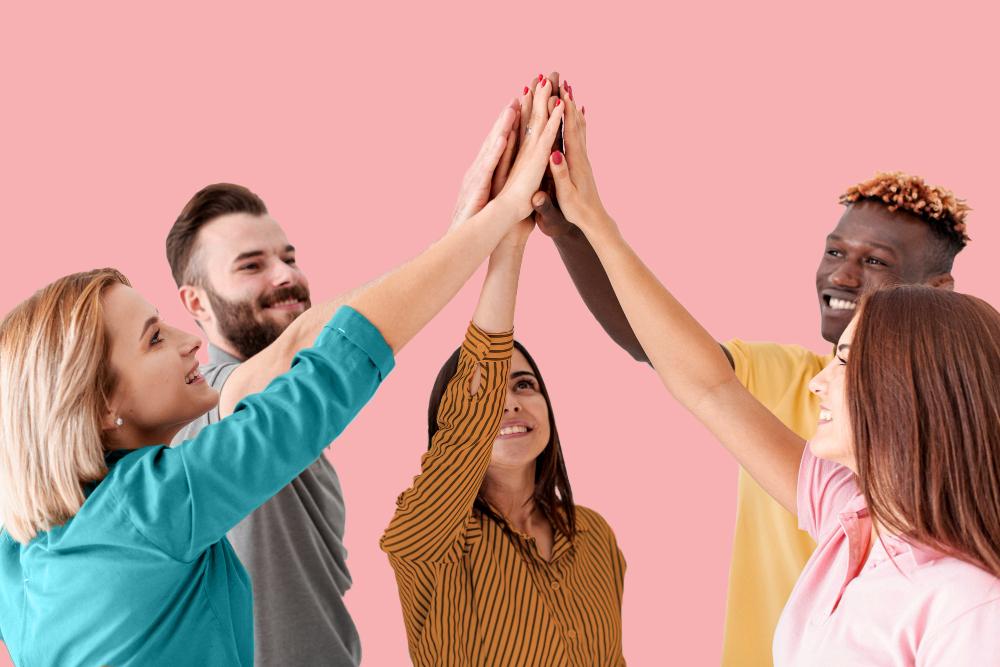 Thanks!